The James Young High School
Snr Phase Information Evening 
Barry Whelan
PAGE 1
Presentation Outline
PAGE 2
The maths journey
BGE 4th level secure. N4 units complete
N5 maths
Higher Maths
Advanced Higher
N5 Applications of maths
Higher Applications of Maths
N3/4 Maths /Applications of maths
BGE 2/3rd level
EXIT POINT
[Speaker Notes: Creating another pathway for the pupils to achieve a national 5 

The course is challenging and put pupils numerical skills to the test with both formal non-calculator and calculator exam at the end of the year.
The sole purpose of N5 maths is to prepare student to access Higher maths not function in the real world. N5 apps allows students to enter the world of work confidently.
David walkins has compiled a list of courses that accept N5 apps at university level, Nursing, teaching (excluding STEM subjects) this was shared on the Scottish maths teachers FB page which you should join if you are not already a member of.]
National 4 Maths and Apps
National 4 courses are internally assessed. 

3 units plus Added Value

Students get once test and one resit for each unit. A pass is obtained if pass is gained in each of 3 units plus the added value.

Students in these classes also aim to obtain N5 Numeracy as an extension and preparation for N5 Apps.
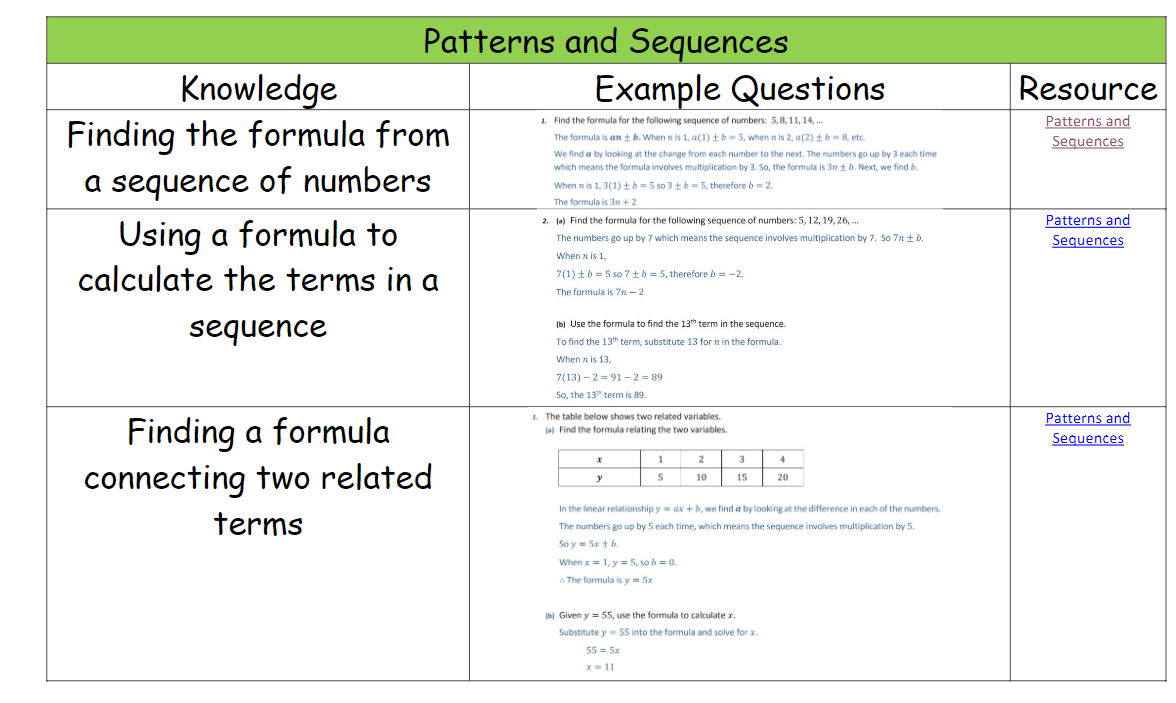 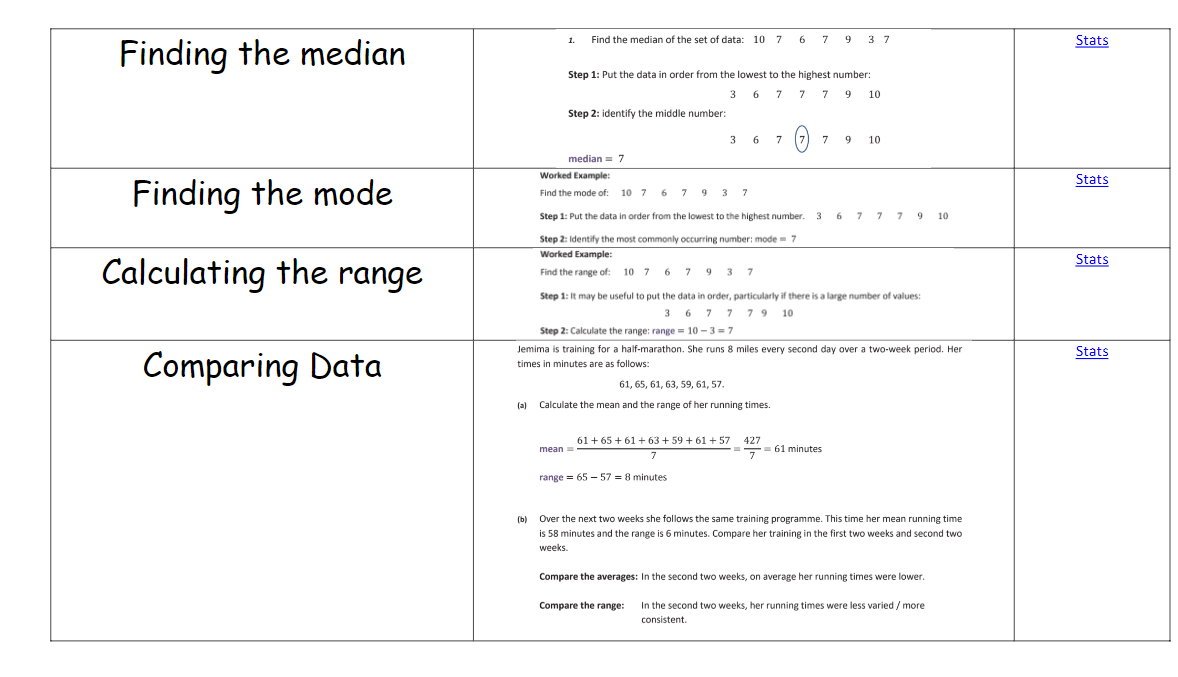 Download the Complete Scheme of Work from this link : Level 4/Nat 4 to N5 Pathway
National 5 Maths and Apps
National 5 course award is completely decided on Final Exam Award 

No internal assessment contributes  to the grade

Grades A to D 

Major Assessment in October ( Exam Standard , P1 and P2). 
Prelim in January ( P1 and P2) 
March ( Final Exam Content )
Topics in N5 Math’s and Applications
Math's or Applications
Ratio
Nat 5 Apps .
Nat 5 Math's
Trig Equations
Probability
Surds
Rounding
Similarity
Tolerance
Indices
Percentages
Budgeting
Fractions
Changing the subject
Brackets & Factorising
Perimeter
Best Deals
Pythagoras
Currencies
Compound Interest
Vectors
Box Plots
Algebraic Fractions
Precedence 
Tables
Standard Deviation
Gradient
Circle Theorems
Speed , Distance , Time
Volume
Quadratics &
Parabolas
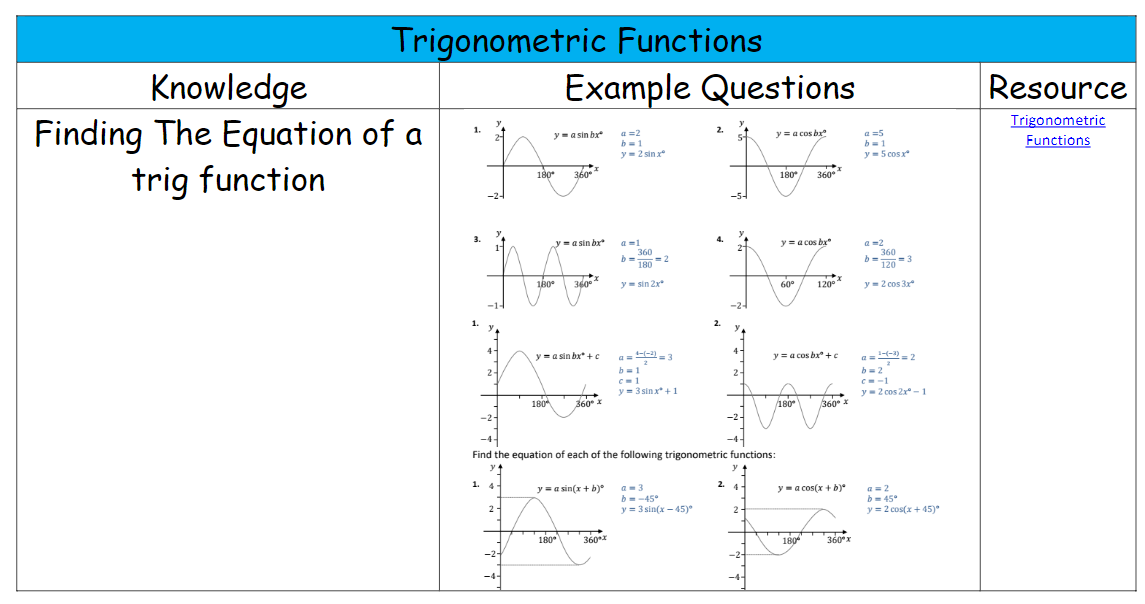 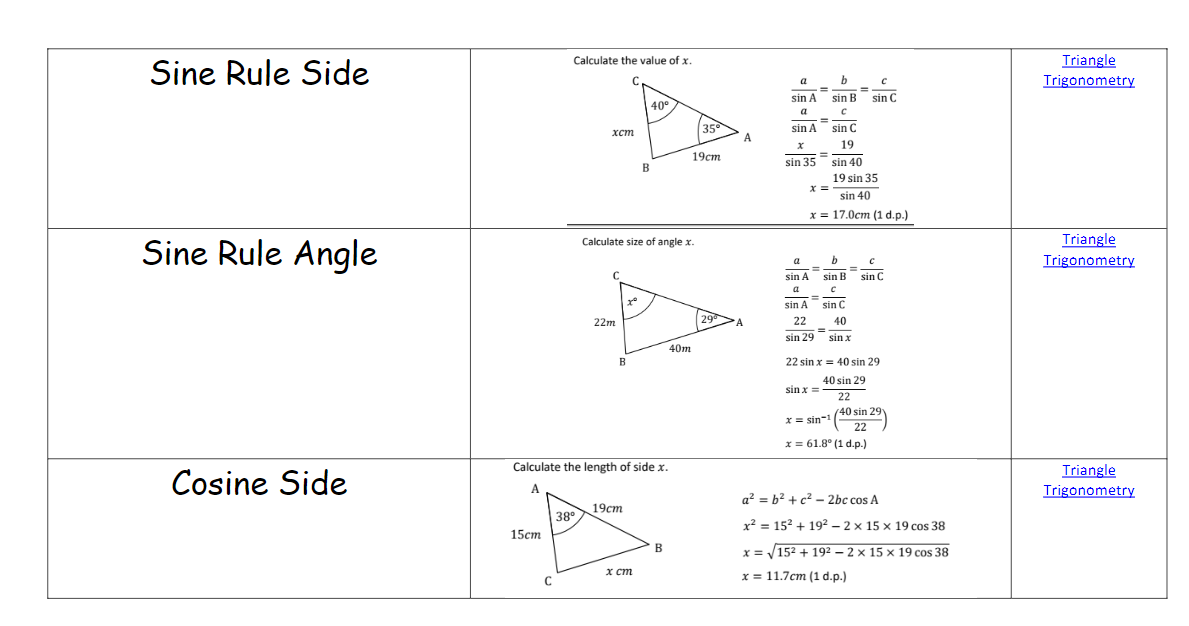 Download the Complete Scheme of Work from this link : Level 4/Nat 4 to N5 Pathway
Higher Maths
Higher Maths course award is completely decided on Final Exam Award 

No internal assessment contributes  to the grade

Grades A to D 

Major Assessment in October ( Exam Standard , P1 and P2). 
Prelim in January ( P1 and P2) 
March ( Final Exam Content )
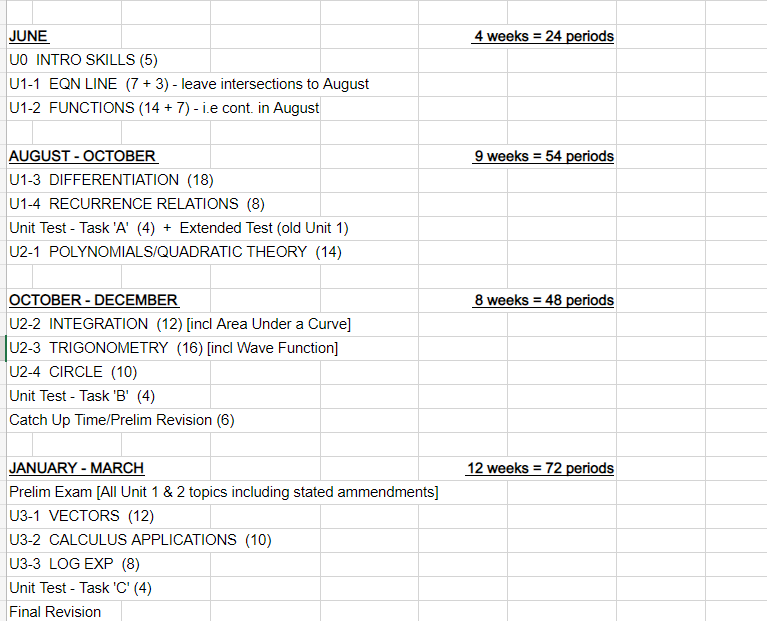 Link to Higher Scheme of work – Higher
Higher Apps
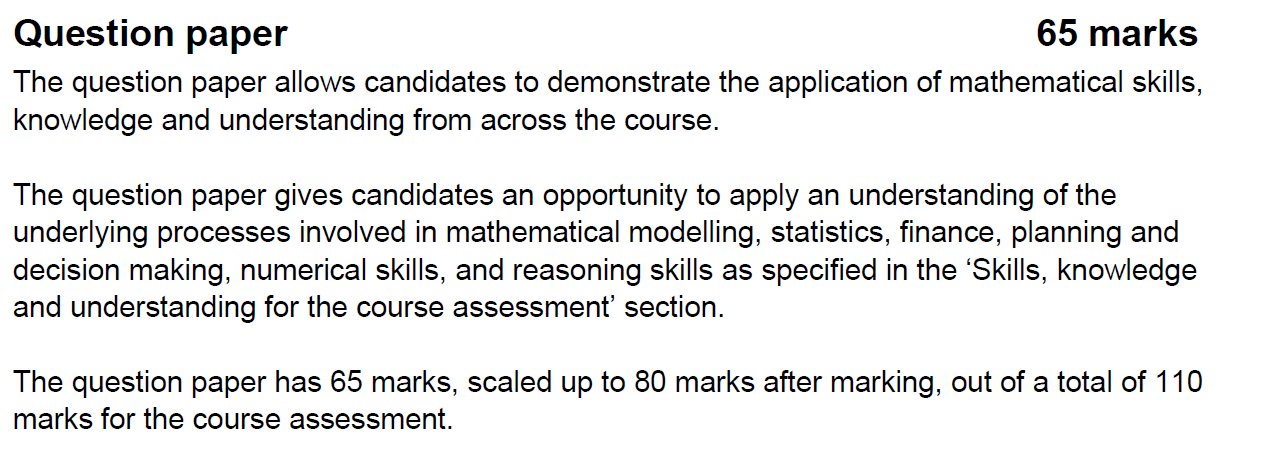 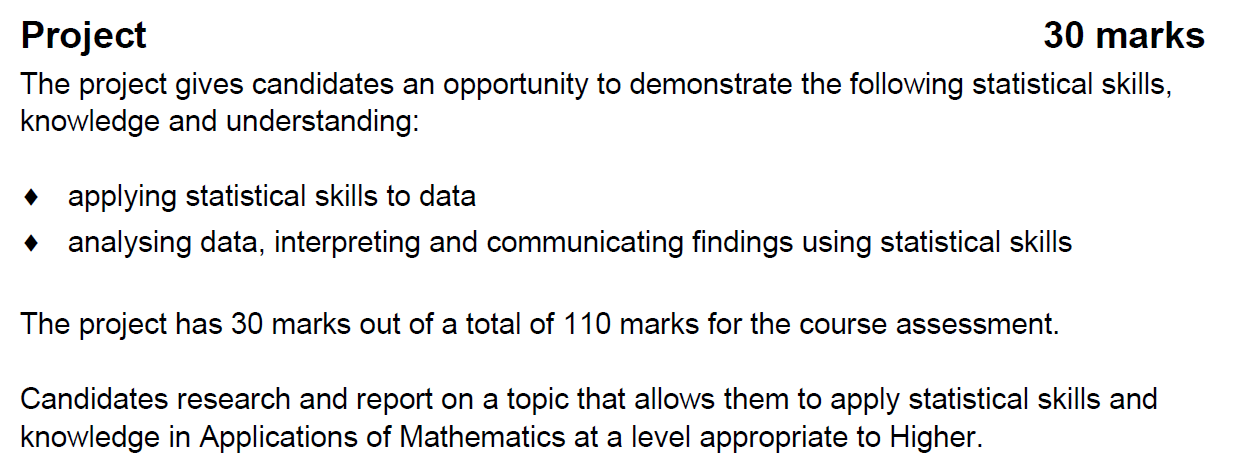 Higher Apps
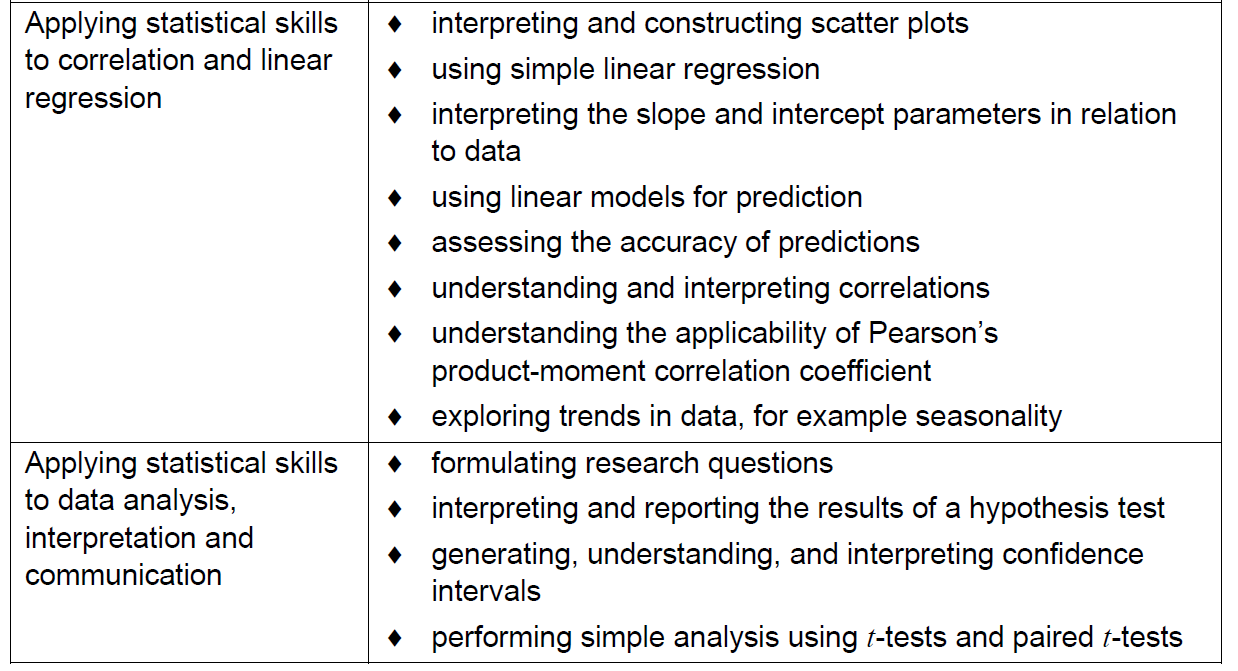 Adv  Maths
Adv  Maths course award is completely decided on Final Exam Award 

No internal assessment contributes  to the grade

Grades A to D 

Major Assessment in October ( Exam Standard , P1 and P2). 
Prelim in January ( P1 and P2) 
March ( Final Exam Content ) 


Encourage higher students to take this in s6, very strong record at school
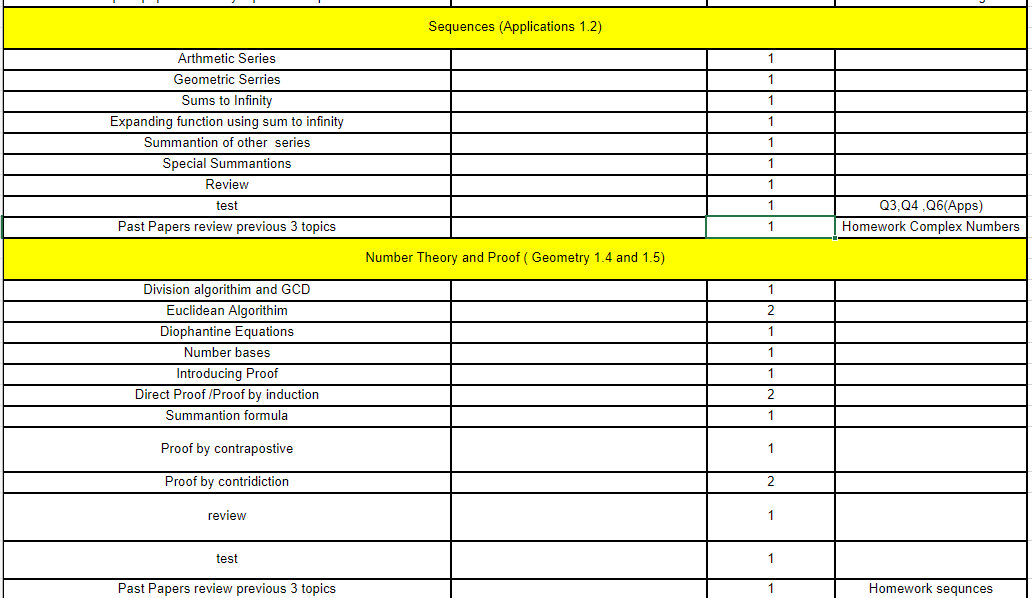 Link to Adv Scheme of work – Adv H
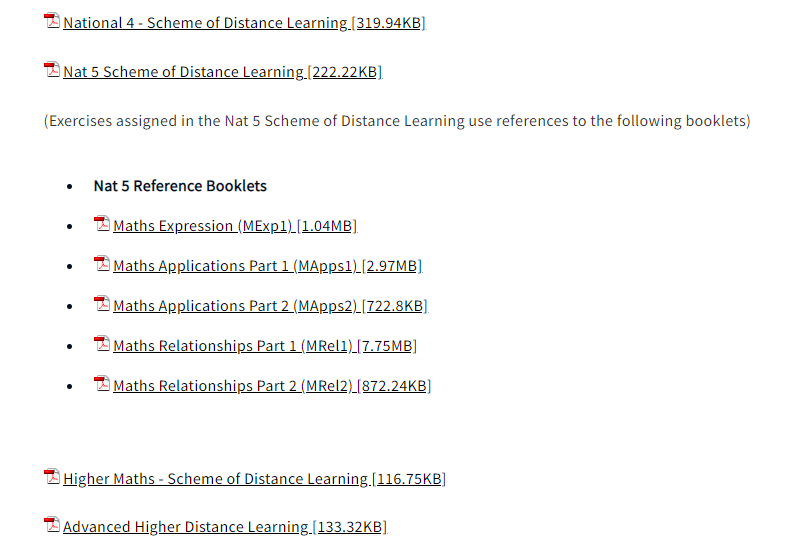 Link to website to download distance learning materials – Website Link
One Drive Links
National 5

Higher 

Adv Higher
After School Support
Nat 5 – Thursday Mr Whelan  , Wednesday Lunch Mr Whelan 

Nat 5 Apps – Thursday Mrs Edwards 

Higher – Mrs Mulholland Thursday after school.

Higher Apps – Tuesday after school.
Attitude and Expectations
Encourage a positive attitude about maths 

Encourage them to agents of change and take personal responsibility , take advantage of the extra classes and online support.

All Students need a calculator. 

HW should be given to all students at least one per week, HW will average from 45 minutes to 1 hour each week. 

Beware the Dangers of phone use and social media especially in the run up to  assessments.

High Attendance is key , number one indicator in research study in England for obtaining  5 good GSCE was attendance above 95%.
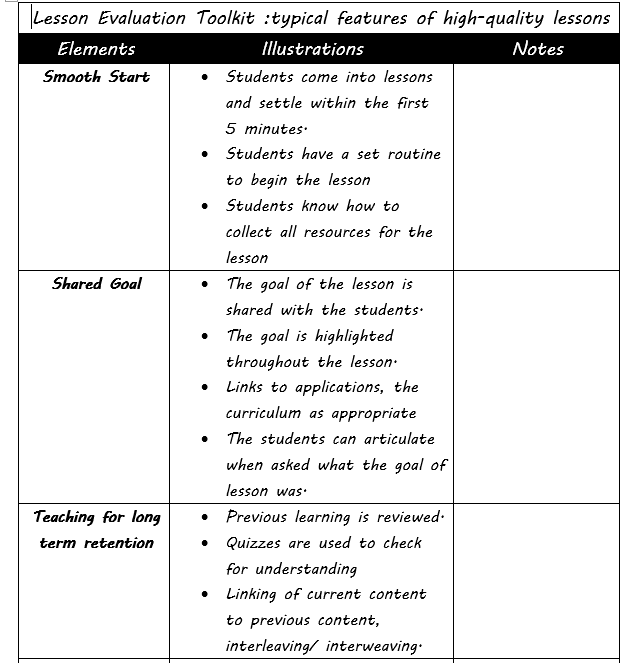 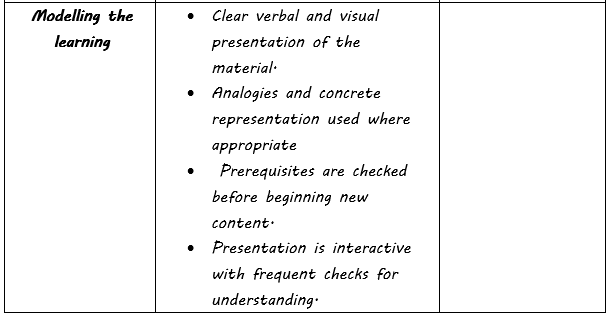 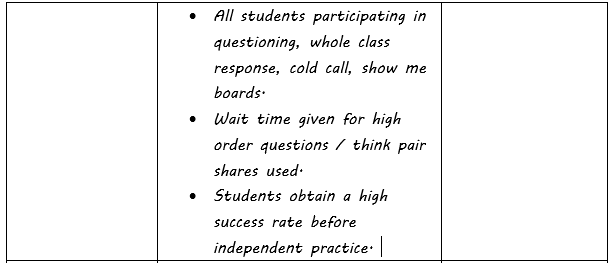 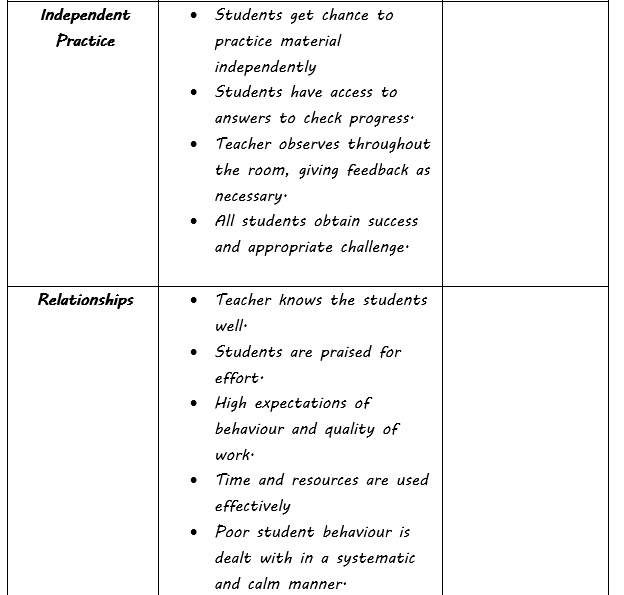 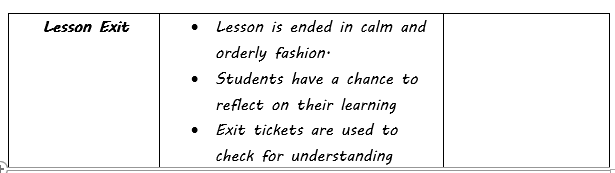 Wanting the Extra Push
Recommend Textbooks for extra work at home
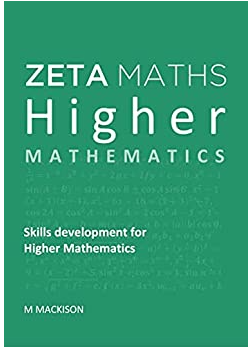 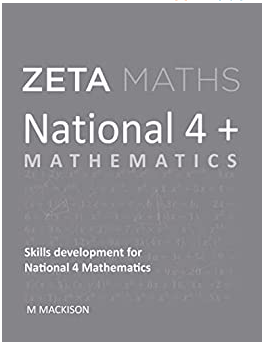 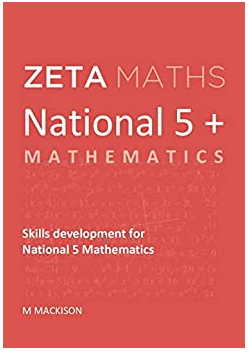 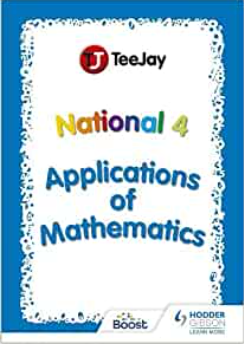 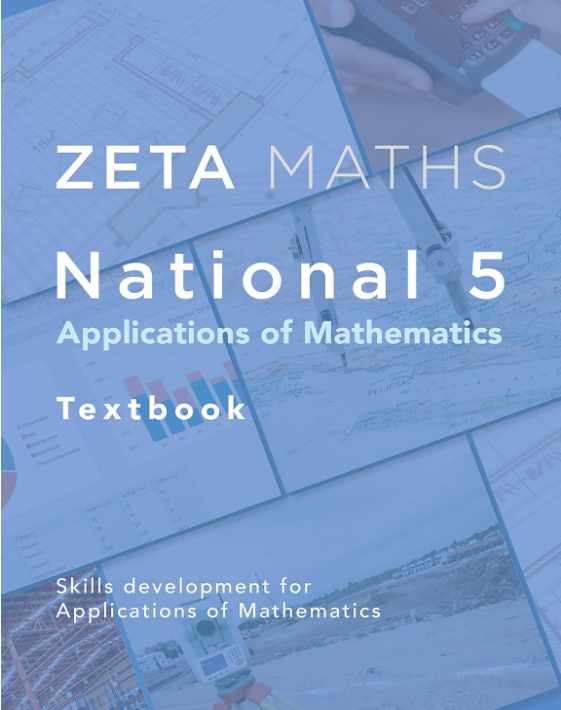 Podcasts : Curious cases of Rutherford and Fry 

                  Numberphile
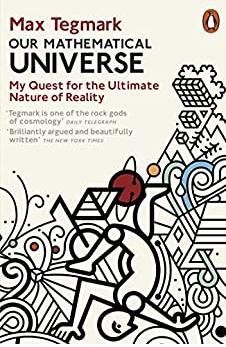 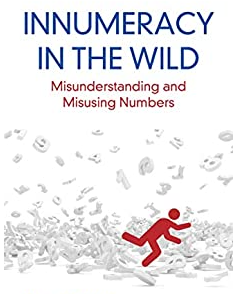 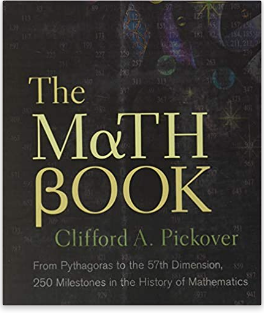 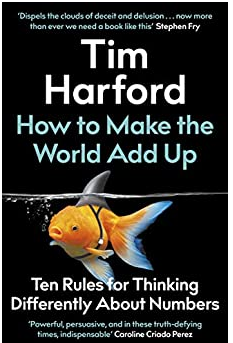 Questions Please